Kompetencje kluczowe w uczeniu się przez całe życie w świetle współczesnego rynku pracy
Oczekiwania współczesnych   organizacji
Gospodarka przemysłowa
- stałe zatrudnienie w jednym miejscu przez całe życie
- standardowe godziny pracy
- specjalizacja zawodowa, kwalifikacje na całe życie
-zatrudnienie na pełny etat
- organizacja oparta na spotkaniach twarzą w twarz
- zabezpieczenia socjalne, gwarantowane przez państwo
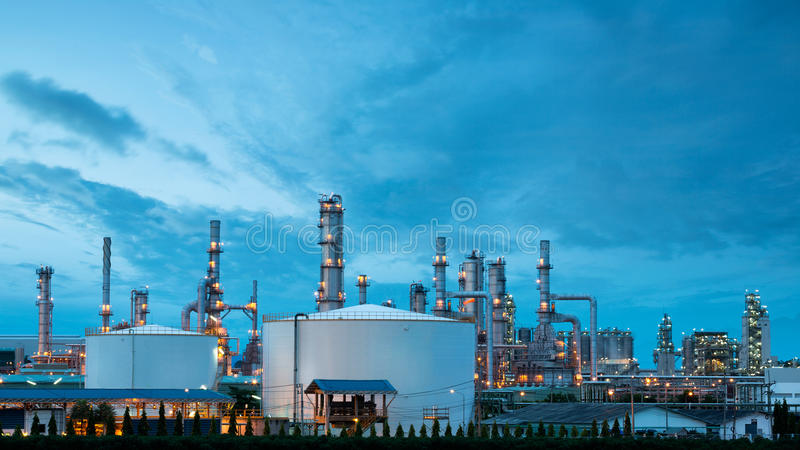 Gospodarka wiedzy
-
Elastyczny i zróżnicowany czas pracy, okresy wzmożonej aktywności przeplatane przestojami 

Mobilność i przestrzenna dyslokacja 

Elastyczne systemy komunikacji 
Indywidualna odpowiedzialność za 
zabezpieczenie socjalne
Elastyczne formy zatrudnienia – częste zmiany miejsca pracy, wzrost znaczenia samozatrudnienia
 
Kluczowe kompetencje, ciągłe doskonalenie zawodowe, edukacja ustawiczna przez całe życie
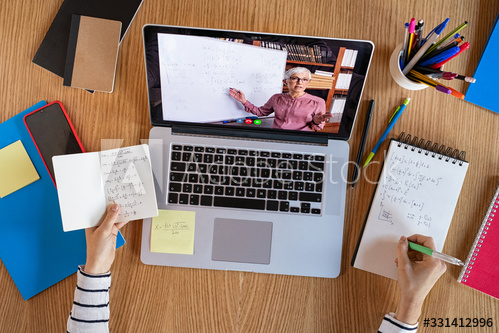 Potrzebne kompetencje nowoczesnej gospodarki
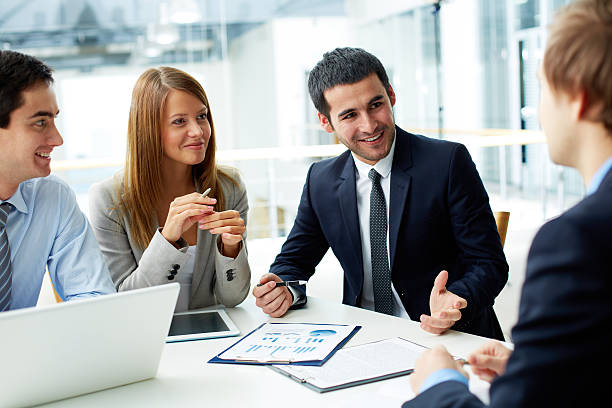 •uczenie się i rozwiązywanie problemów; 
•myślenie – dostrzeganie zależności przyczynowo-skutkowych i funkcjonalnych oraz złożoności zjawisk; 
•poszukiwanie, segregacja i wykorzystywanie informacji z różnych źródeł; 
•doskonalenie się – elastyczne reagowanie na zmiany i poszukiwanie nowych rozwiązań; 
•komunikowanie się – umiejętność korzystania z technologii, porozumiewania się w kilku językach; 
•argumentowanie i obrona własnego zdania; 
•współpraca i porozumienie się w grupie; 
•działanie – umiejętność organizowania pracy, opanowania technik i narzędzi pracy,
Potrzebne kompetencje nowoczesnej gospodarki
KOMPETENCJE   KLUCZOWE
Kompetencje, których wszystkie osoby potrzebują do samorealizacji i rozwoju osobistego, bycia aktywnym obywatelem, integracji społecznej i zatrudnienia, przygotowujące do samodzielnego działania, podejmowania decyzji dotyczących własnego rozwoju i życia.
1. porozumiewanie się w języku ojczystym; 
2.porozumiewanie się w językach obcych; 
3.kompetencje matematyczne, naukowo-techniczne; 
4.kompetencje informatyczne; 
5.umiejętność uczenia się; 
6. kompetencje społeczne i obywatelskie; 
7.inicjatywność i przedsiębiorczość; 
8.świadomość i ekspresja kulturalna.
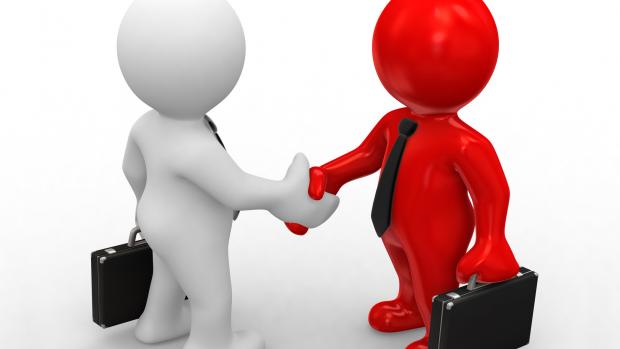 Kompetencje kluczowe a proces uczenia się
Konstruktywizm i konektywizm podstawąkształtowania kompetencji kluczowych
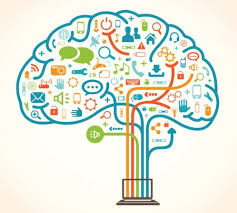 Sposoby stymulowania i rozwijania kompetencji kluczowych u uczniów
- gra dydaktyczna 
- zajęcia z pytaniem problemowym 
eksperyment prowadzony zgodnie z  metodą naukową 
obserwacja prowadzona zgodnie z metodą naukową 
praca metodą projektu
„Powiedz a zapomnę, pokaż, a zapamiętam, pozwól wziąć udział, a zrozumiem” (chińskie przysłowie )
Bibliografia 
•Herma A., Ramowy program szkolenia w zakresie kształtowania kompetencji matematyczno-przyrodniczych u uczniów (ekspert merytoryczny z zakresu wspomagania szkoły w rozwoju kompetencji kluczowych, Ośrodek Rozwoju Edukacji, Warszawa. 
•Petlak E., Zajacov J., (2010), Rola mózgu w uczeniu się, Wydawnictwo Petrus, Kraków. 
•Skrzypczak J., (1998), Tak zwane kompetencje kluczowe, ich charakter i potrzeba kształtowania w toku edukacji ustawicznej, „Edukacja Ustawiczna Dorosłych” nr 3, s. 20. 
•Tokarz T., Rozwijanie kompetencji kluczowych uczniów, Dolnośląska Szkoła Wyższa we Wrocławiu, Wrocław. 

Dziękuję za uwagę 
Aneta Polit